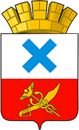 О ходе реализации подпрограммы 3 «Строительство, реконструкция, ремонт и содержание автомобильных дорог Муниципального образования город Ирбит на 2017-2020 год» в 2017 году
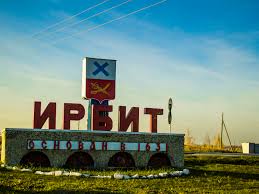 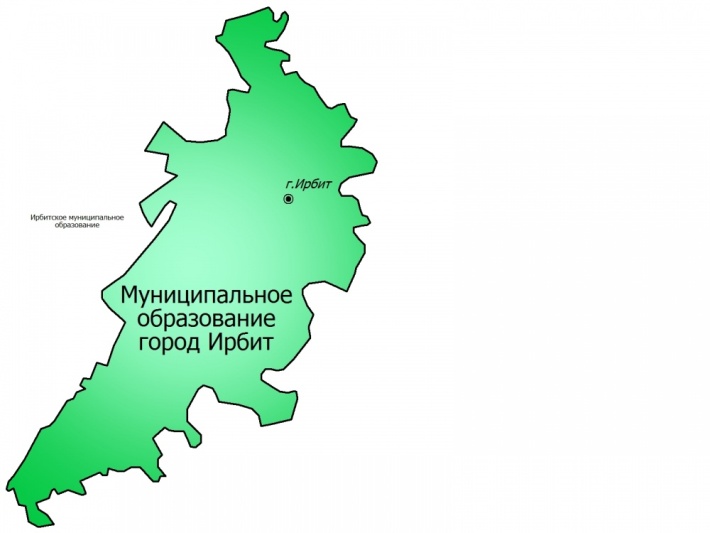 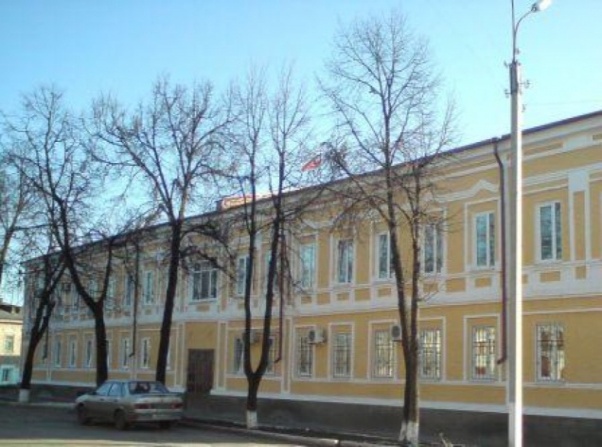 Ремонт участка дороги по ул. Орджоникидзе (участок  от  ул. Восточная до ж/д № 85 ул. Орджоникидзе), протяженностью 2,514 км. на сумму 18 млн. 929 тыс.  рублей,  из них 17лн. 978 тыс.  рублей из областного бюджета и  946 тыс.  рублей из местного бюджета.
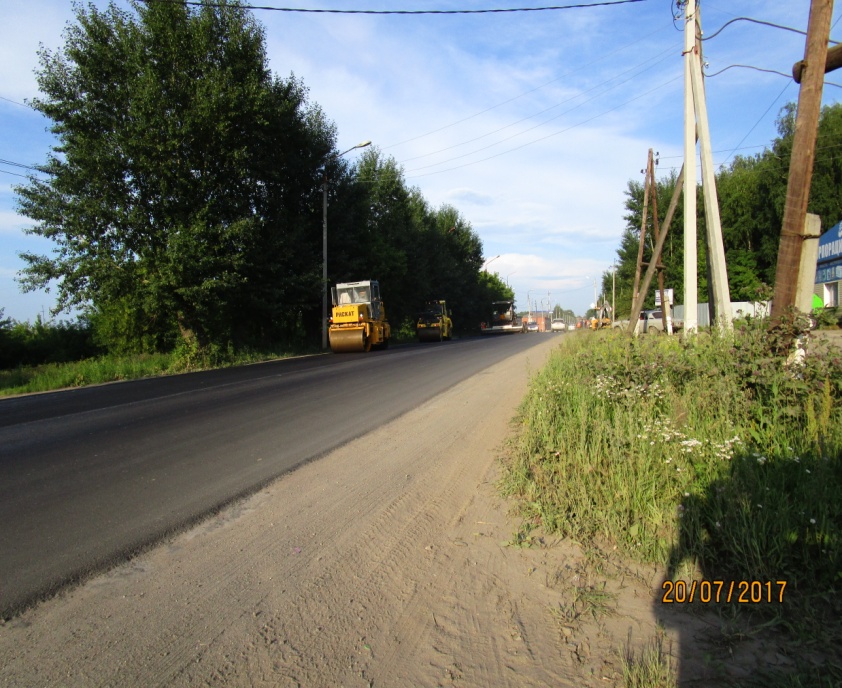 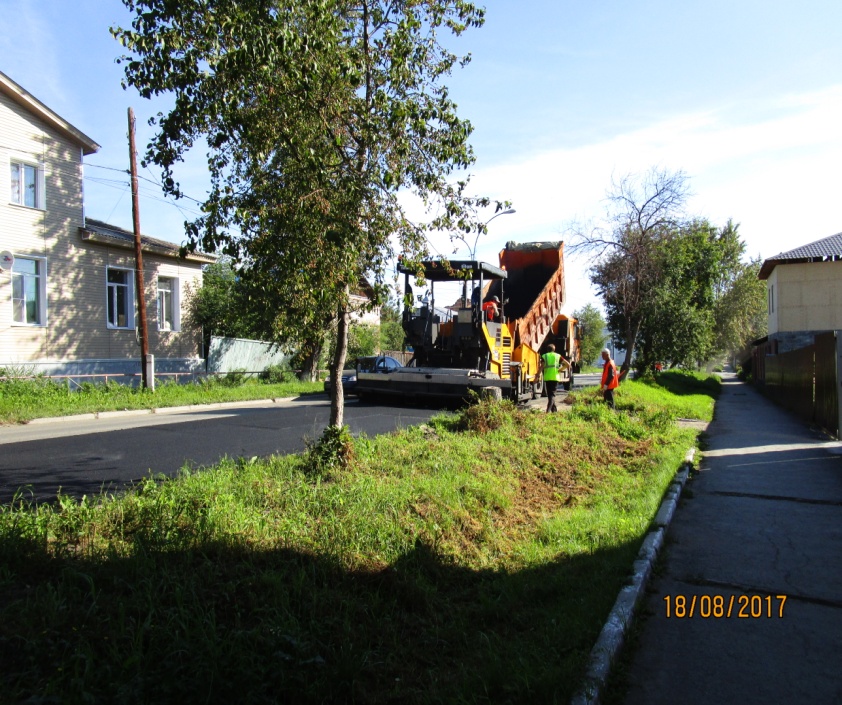 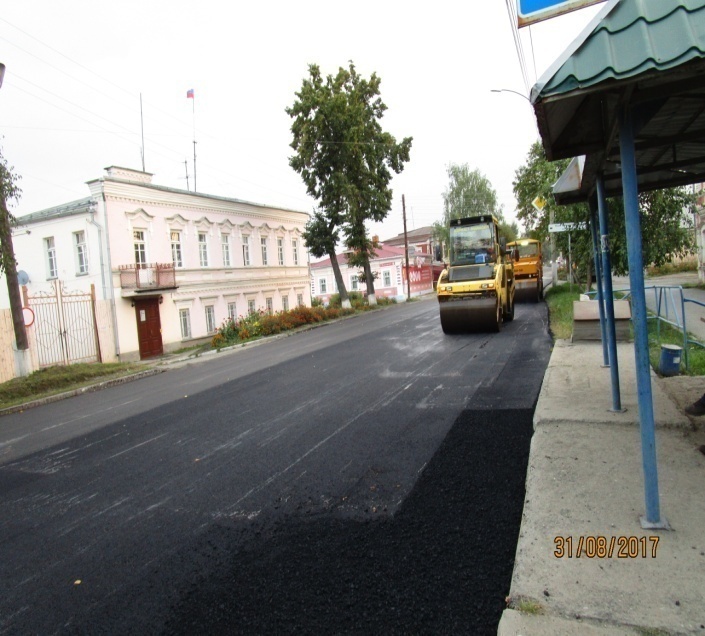 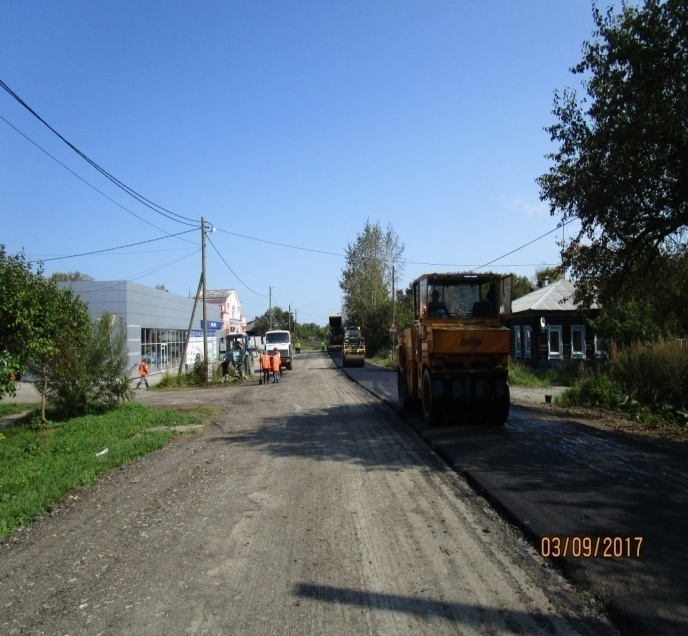 Ремонт участков дорог на сумму 9 млн. 214 тыс. рублей: по ул. М.Сибиряка (от ул. Советская до ул. А. Матросова), протяженностью, 560 м; по ул. Пролетарская, (от ж/д переезда до ул. Фрунзе), протяженностью, 216 м; по ул. 50 лет Октября (от ул. Первомайская до ул. Советская), протяженностью 336.
Ямочный ремонт на 22 улицах, площадью, 4,300 кв. м.
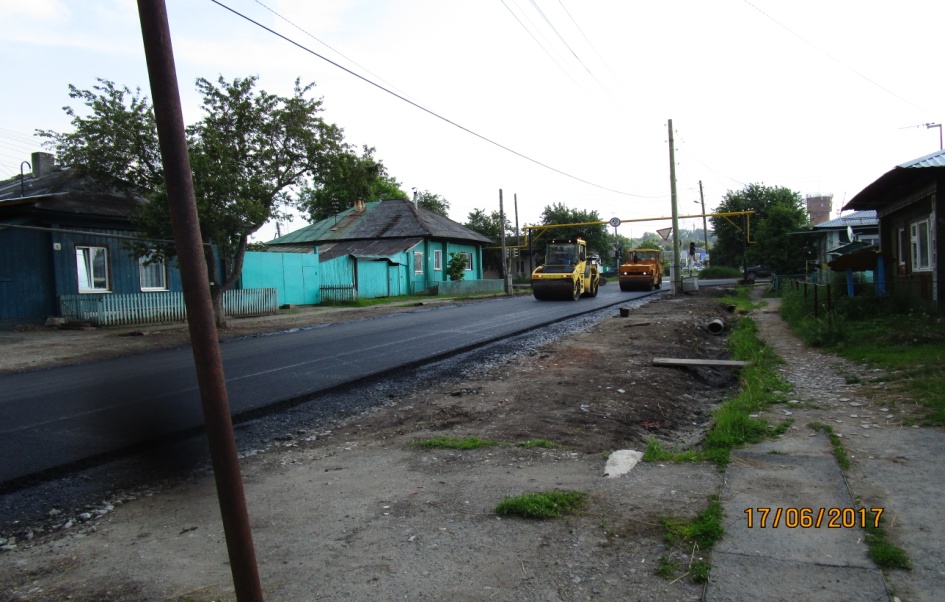 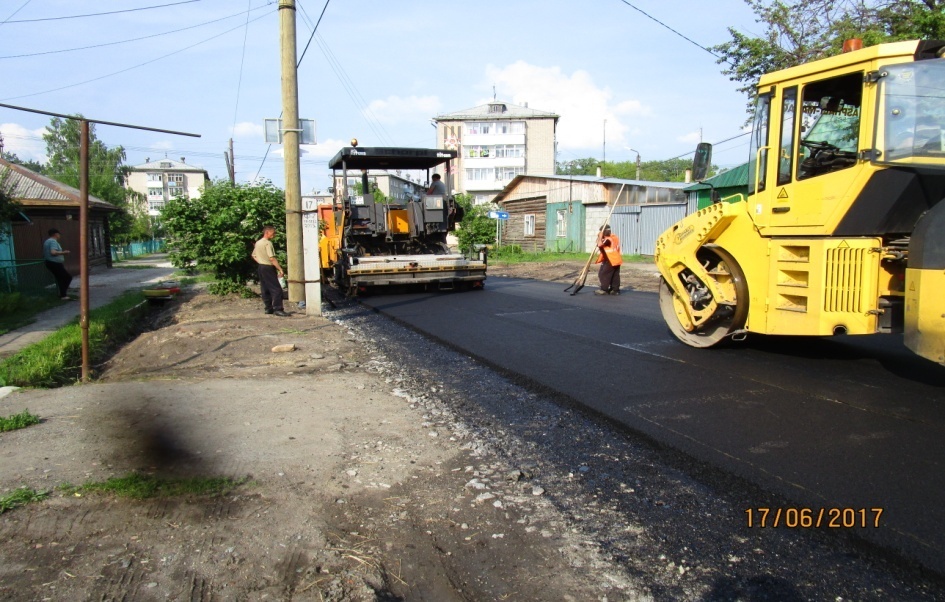 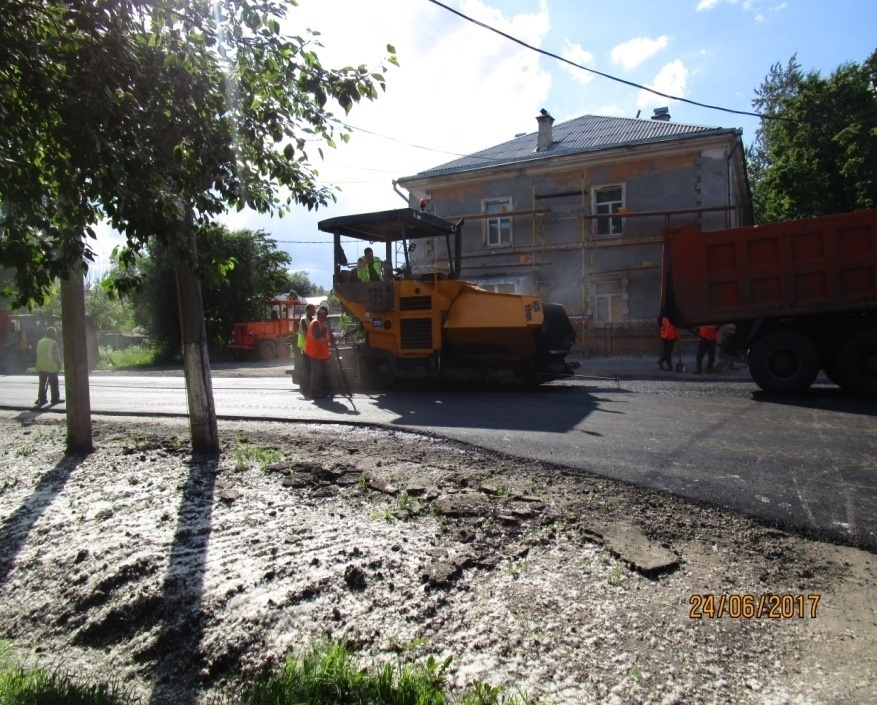 Ремонт участка дороги по ул. Пролетарская, (от ж/д переезда до ул. Фрунзе), протяженностью, 216 м.
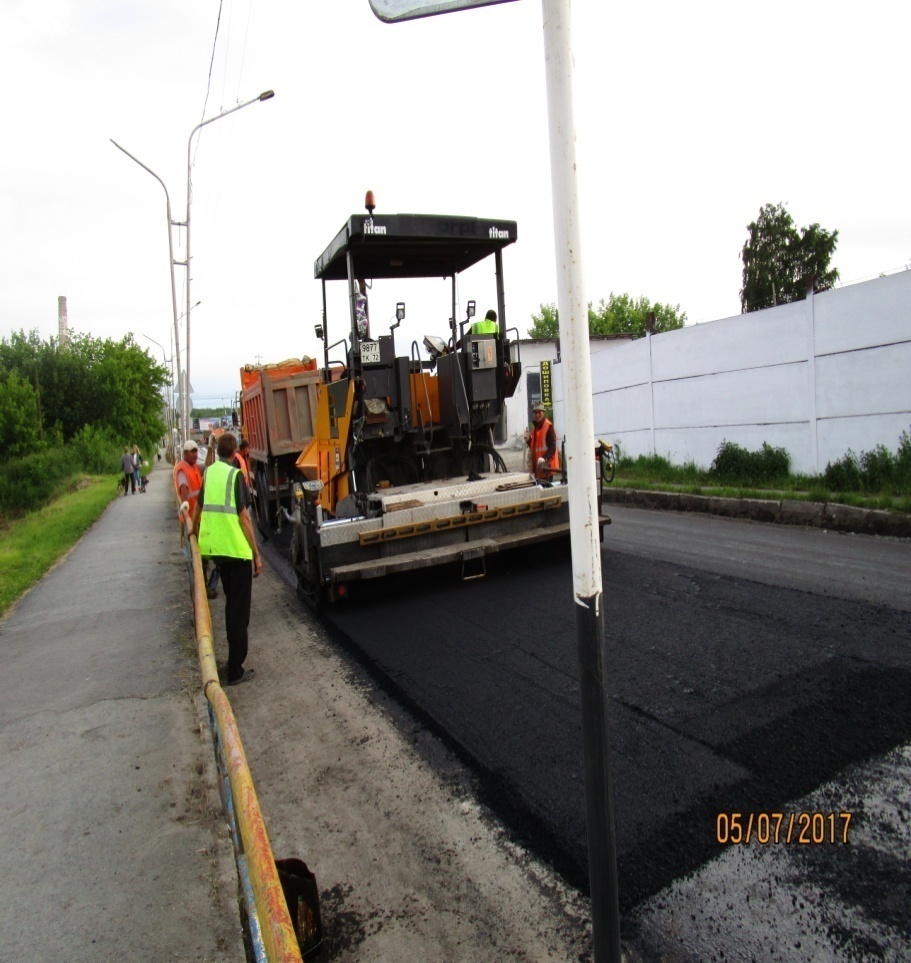 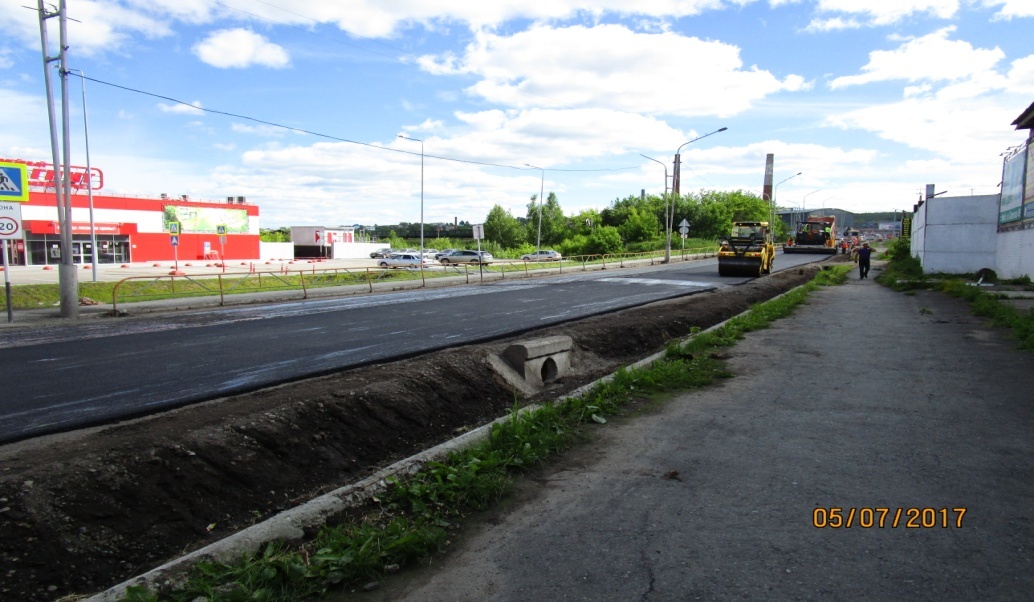 Ремонт участка дороги по ул. 50 лет Октября (от ул. Первомайская до ул. Советская), протяженностью 336.
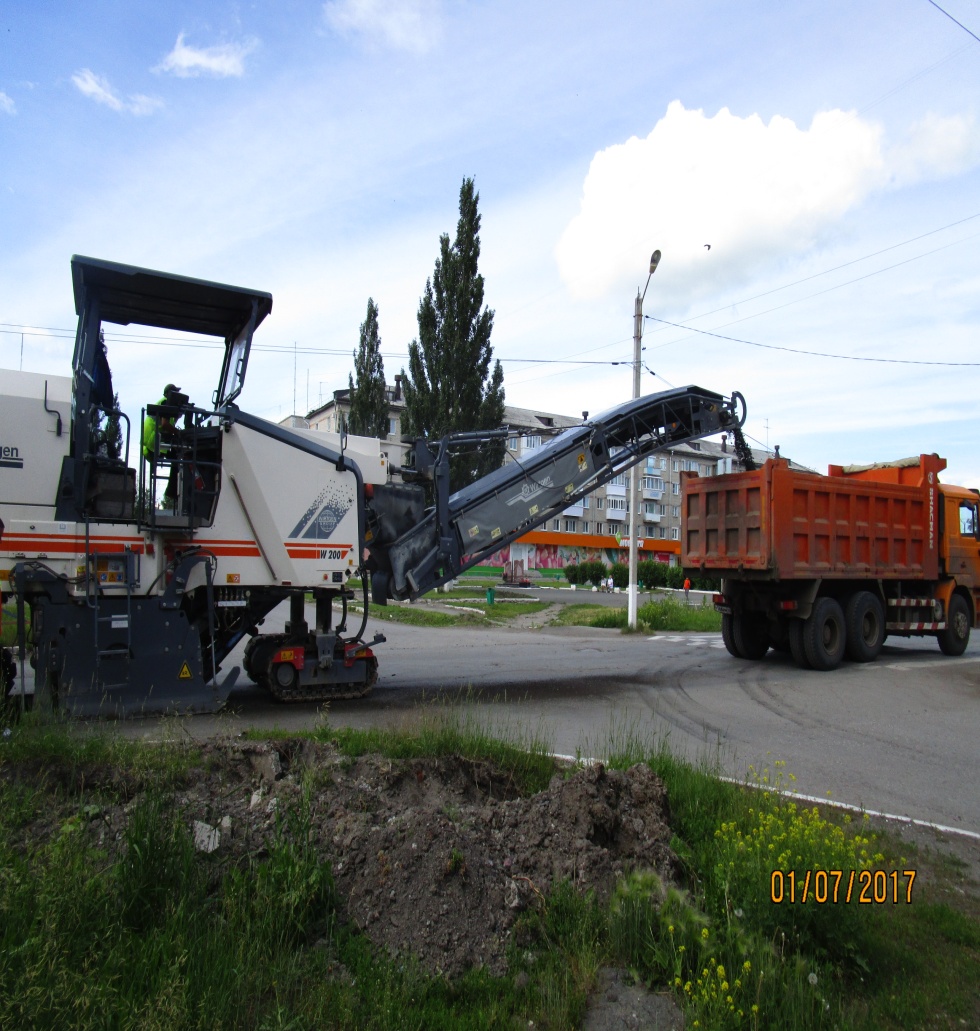 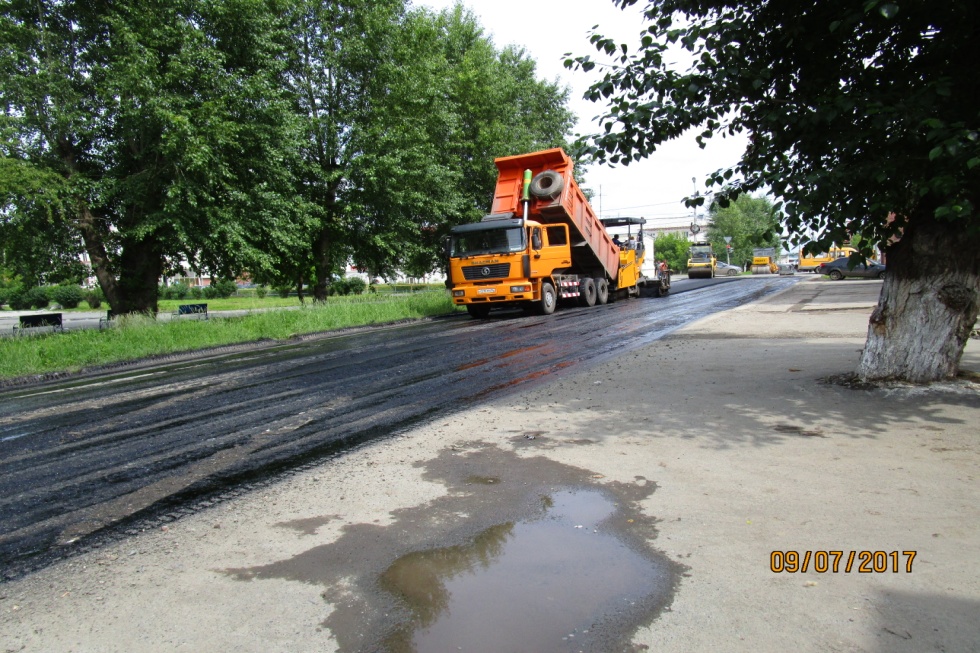 Ремонт дороги по ул. Профсоюзная
 на сумму 553 тыс. 114 рублей, протяженностью 2,175 м.
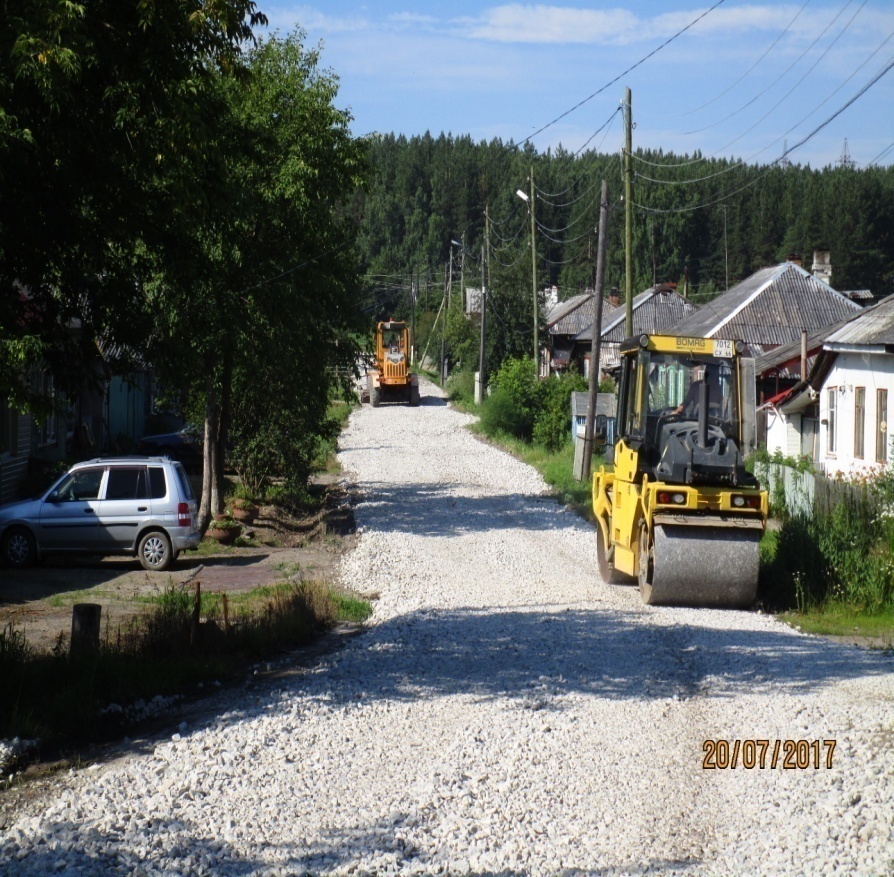 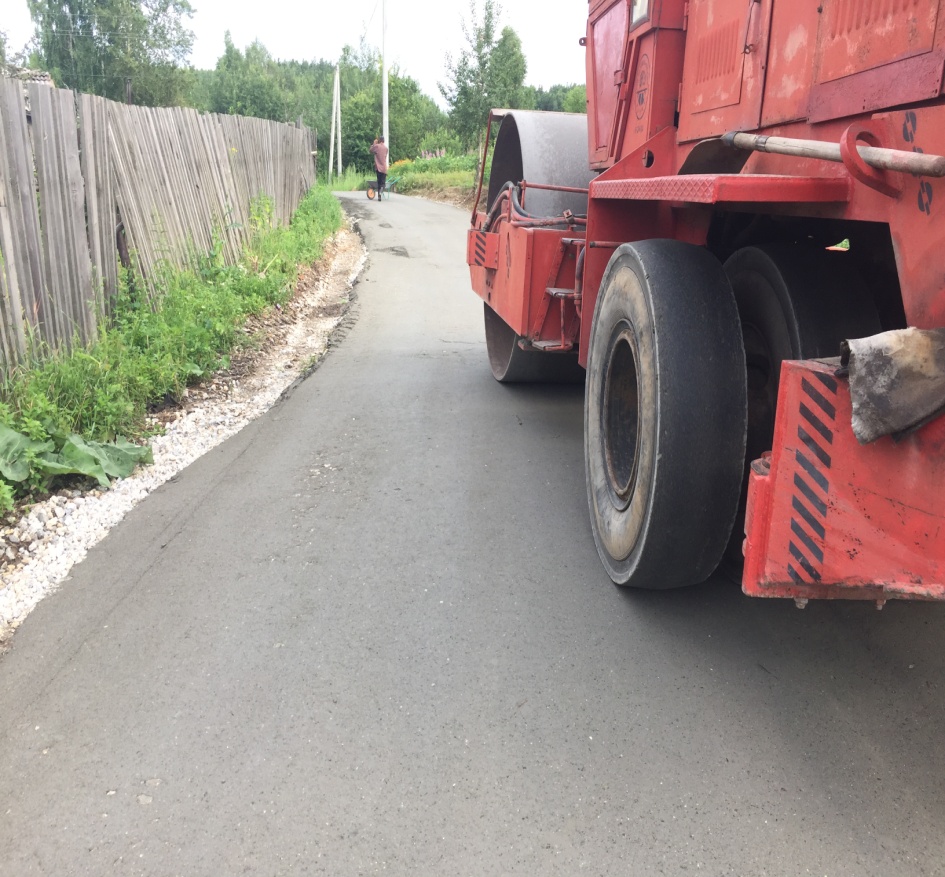 Ремонт участка дороги  по ул. Советская (участок от ул. Революции до ул. Щорса), протяженностью 3  км.,  на сумму 25 млн. 432 тыс. 652 рублей.  Работы ведутся.
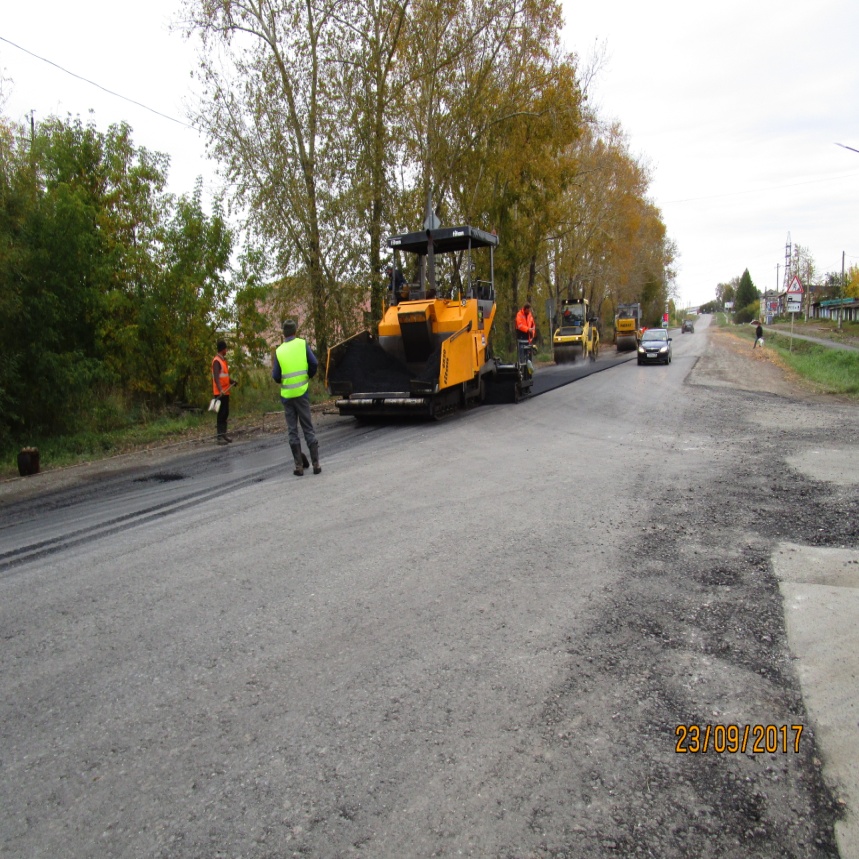 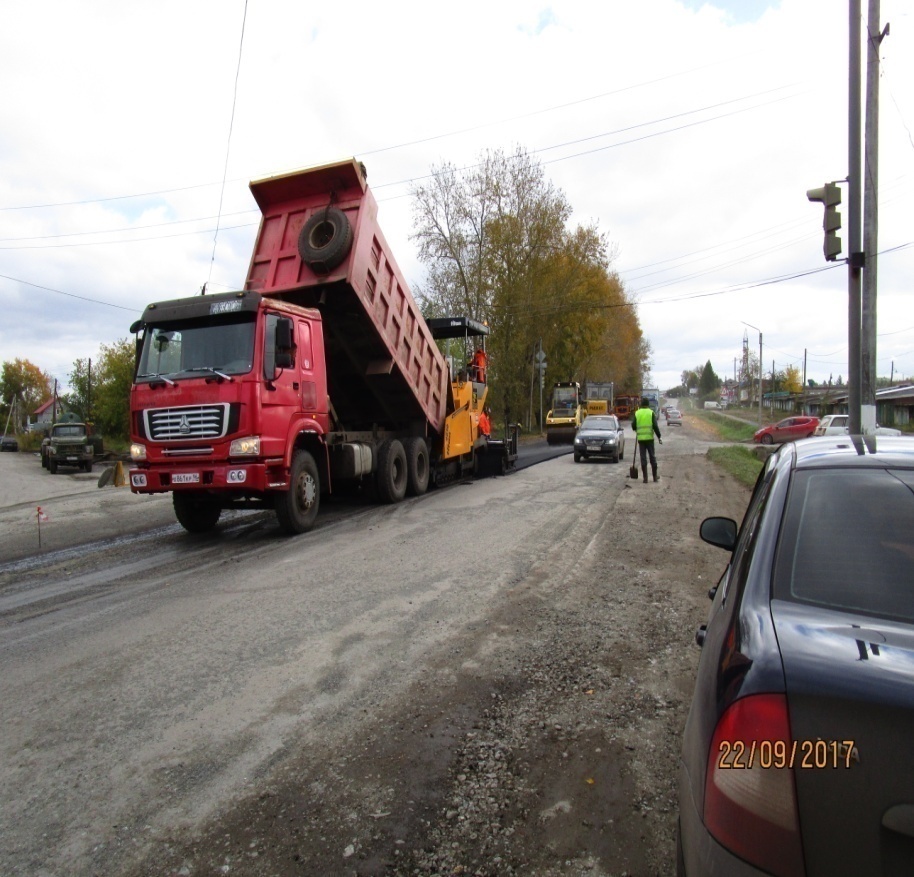 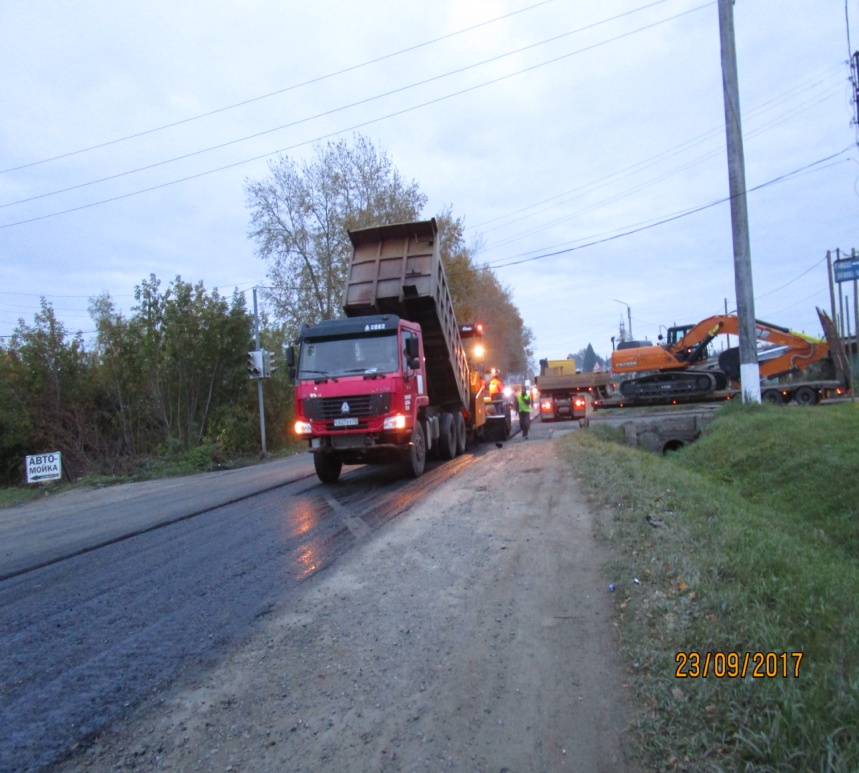 Отремонтирован тротуар по ул. Советская (от ул. Щорса до границы с региональной дорогой), площадью 219 кв.м.
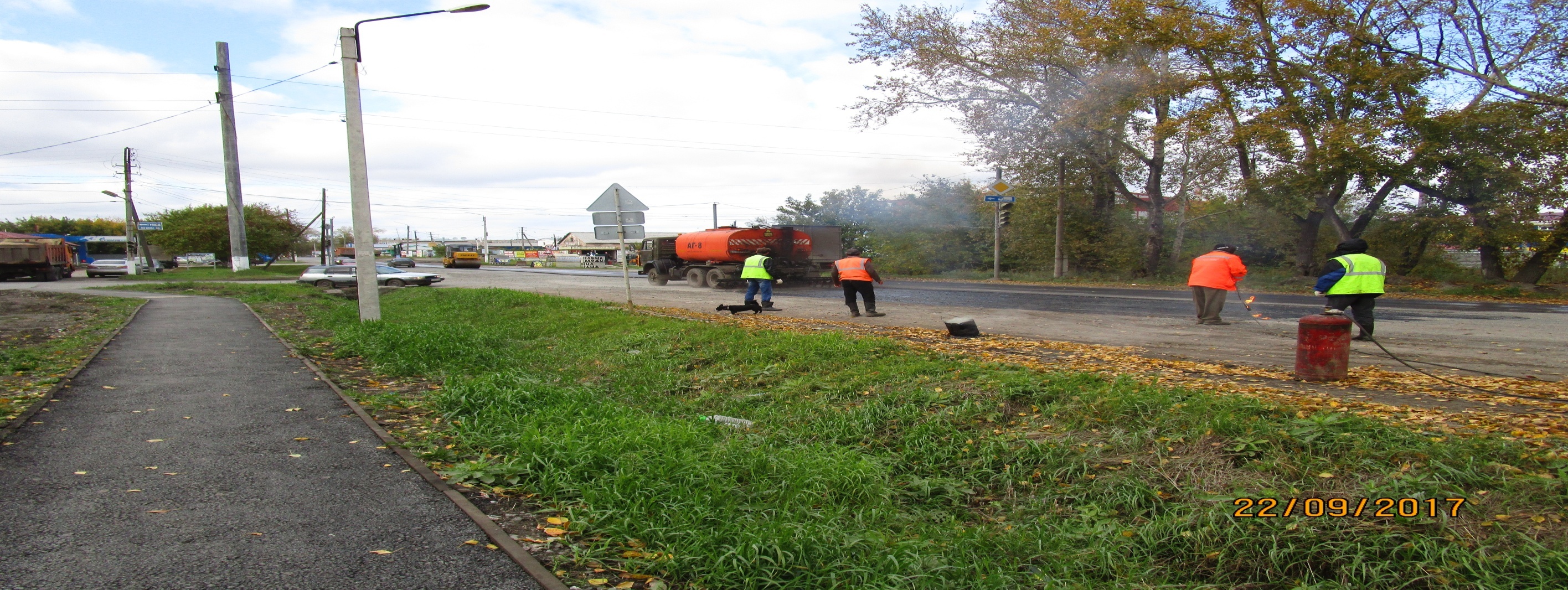 Установлены деревянные тротуары по ул. А. Матросова, ул. Рабочая
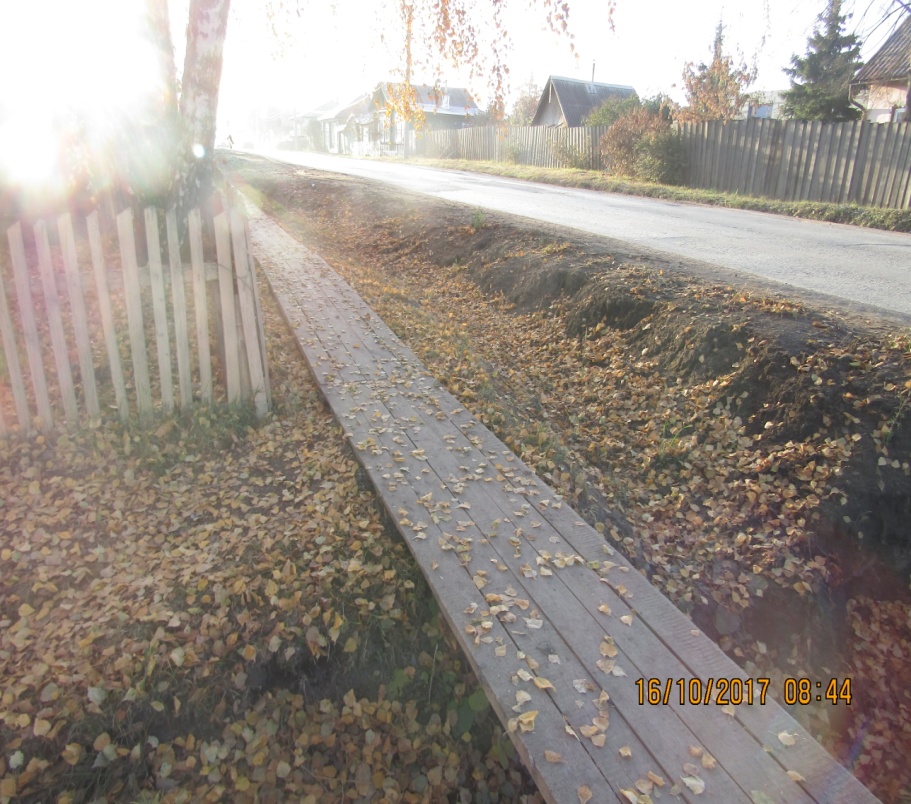 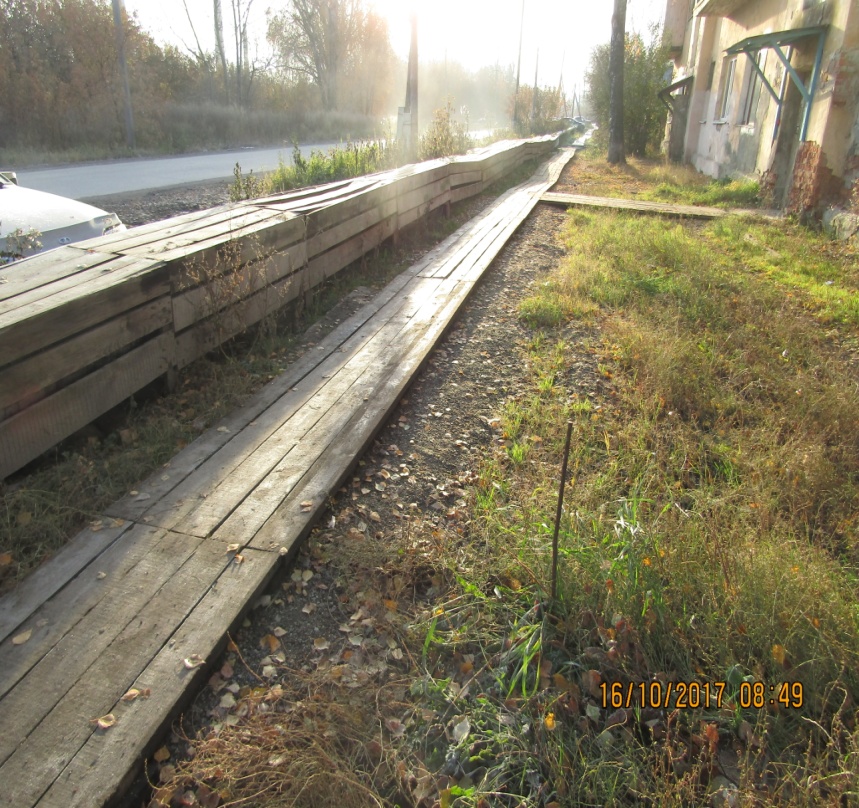 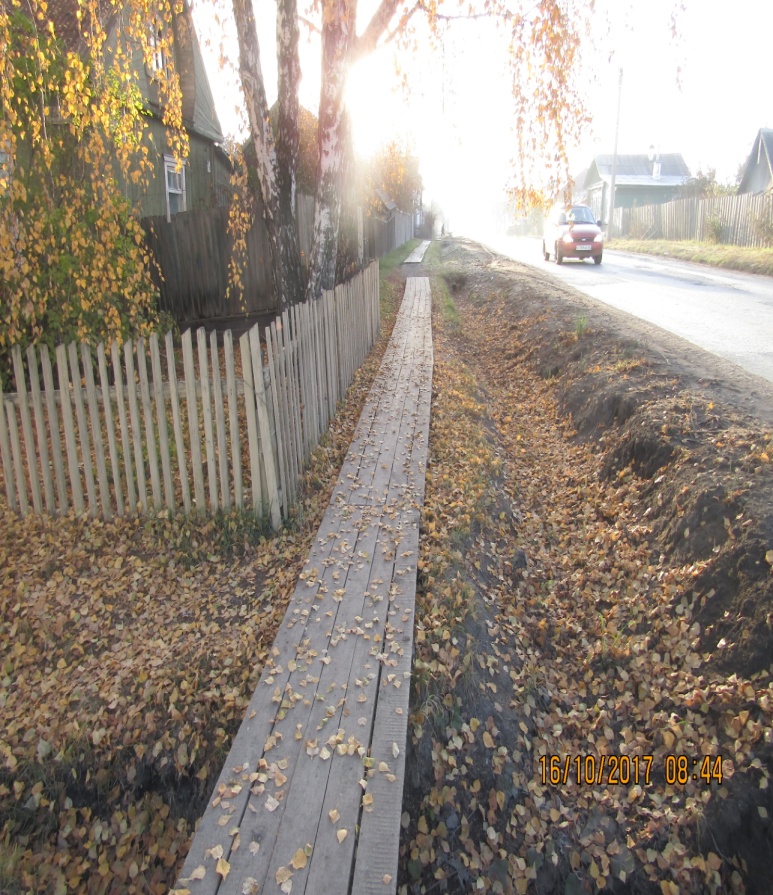 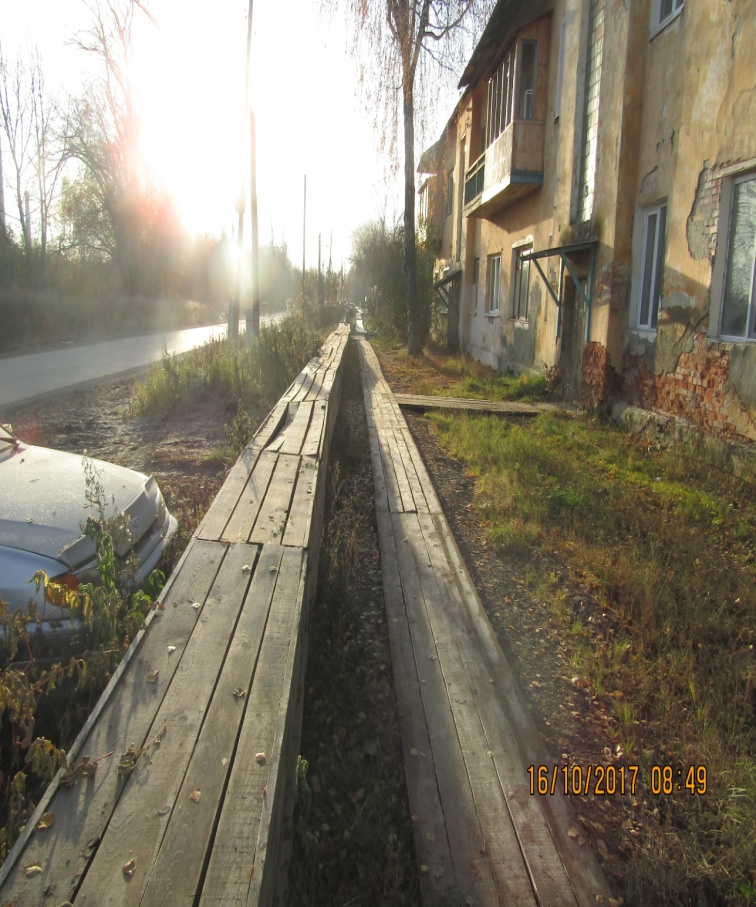 Восстановление профиля проезжей части дорог на ул. Береговая, ул. Северная, Заозерная, пер Уральский с добавлением щебня площадью 800 кв.м. на общую сумму 321 тыс. 600 руб.
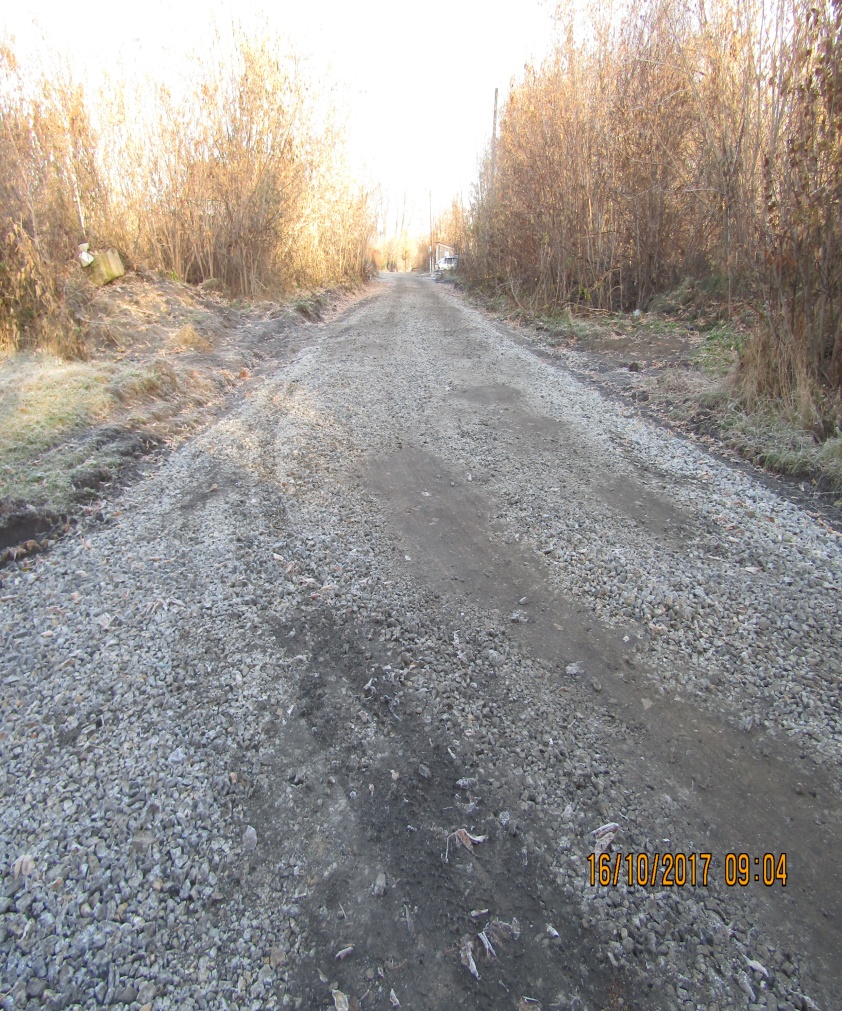 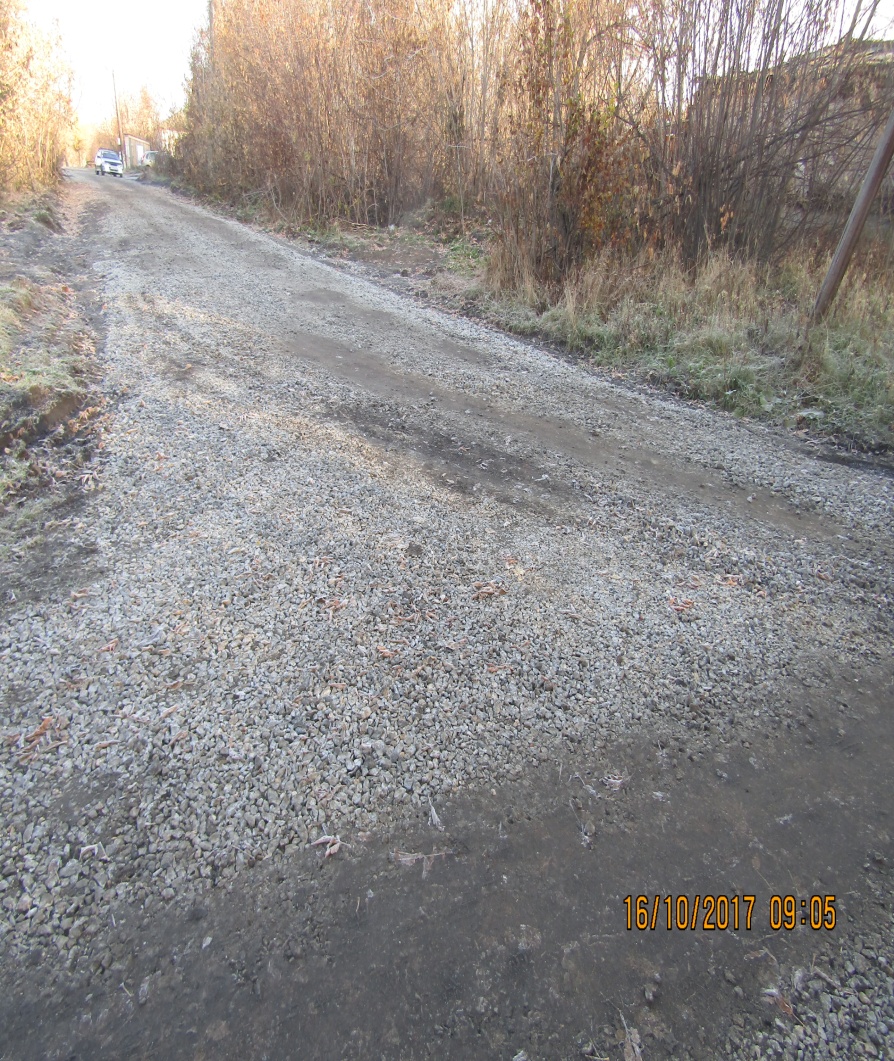 О результатах работы комиссии по безопасности дорожного движения за 9 месяцев  2017 года

В сентябре 2017 года за счет средств бюджета выполнено размещение 3 баннеров по вопросам безопасности дорожного движения на сумму 50,0 тыс. рублей.
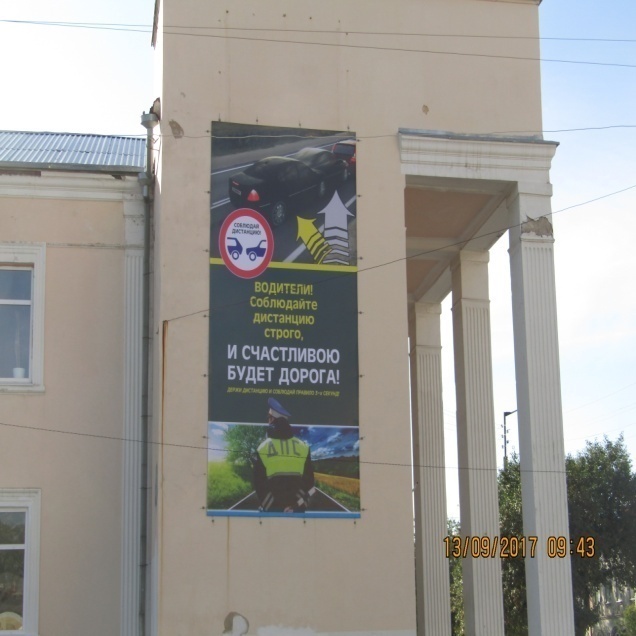 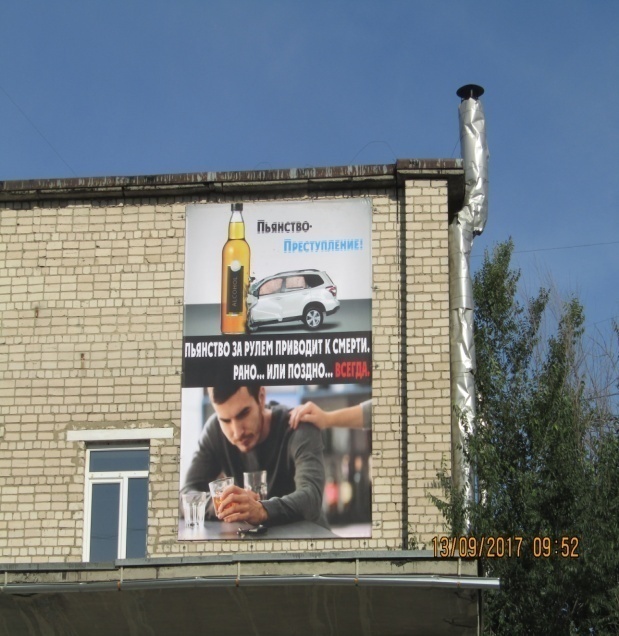 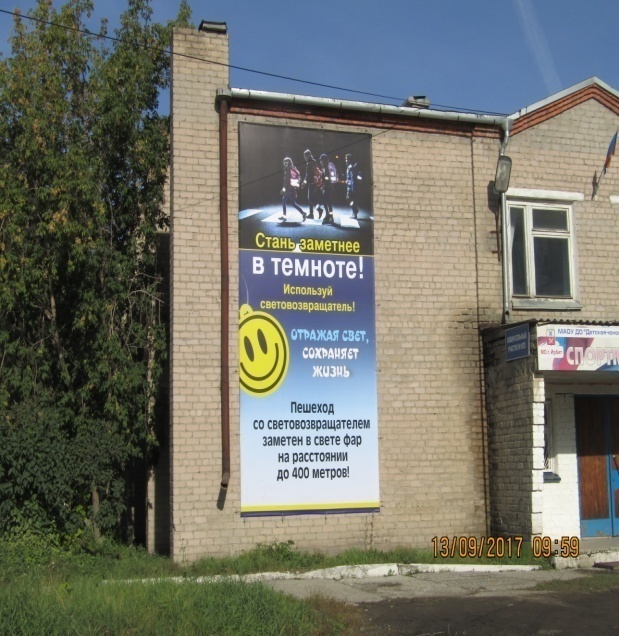 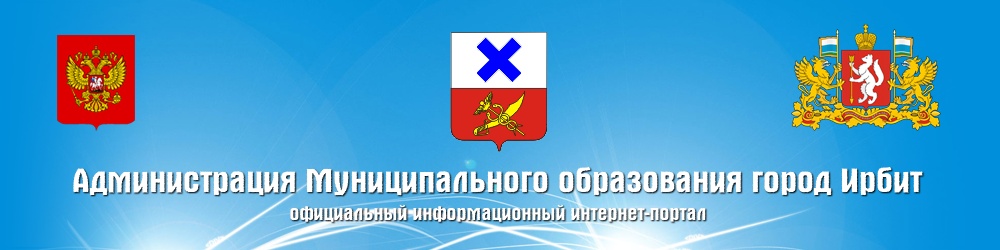 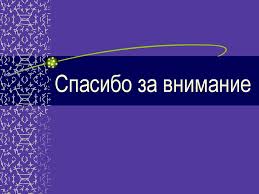